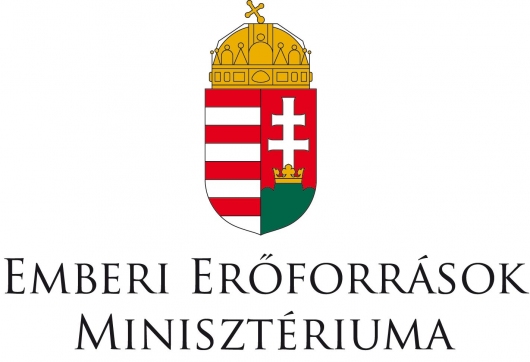 MINISZTERELNÖKSÉG
A civil szervezetek helyzete a legújabb a statisztikai adatok tükrében

                                                                                                        
				                     Dr. Kisida Tamás
Civil Kapcsolatok és Társadalmi Konzultáció
                                                                                                  Főosztálya
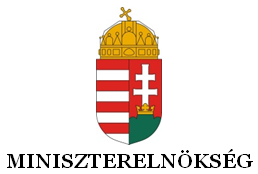 Civil szervezetek általános adatai                   KSH adatok a 2017.12.31-i állapotnak megfelelően
A KSH nyilvántartása szerinti civil és egyéb nonprofit szervezetek száma 61.151 , amiből a klasszikus civil szervezetek száma 53.613 szervezet, ebből: 
18.871 alapítvány
34.742 egyesület
A valóban aktív szervezetek száma ennél alacsonyabb számot mutat.
Az ország civil szervezeteinek 22,5 %-a Budapesten, 51%-a megyeszékhelyen és vidéki városokban, 26 %-a pedig községekben működik.
A városokban és községekben az egyesületek magasabb aránya jellemző.
[Speaker Notes: *A KSH adataiban szereplő szervezetszámra vonatkozó adat nem teljes körű, tekintettel arra, hogy ez a szám a statisztikai hivatalnak visszaküldött civil és egyéb nonprofit szervezetek által kitöltött éves adatszolgáltatás alapján lett meghatározva. 
A 2016. évi adatokkal összehasonlítva a civil szervezetek számában csökkenés tapasztalható, amely azonban elhanyagolható mértékű (465 db). A klasszikus civil szervezetek esetén az alapítványok száma minimális mértékben csökkent (716 db), az egyesületek száma pedig növekedett (251 db). 
Az ország civil szervezeteinek 22,5%-a Budapesten, 20%-a a megyeszékhelyeken, 31%-a a többi városban, 26%-a pedig községekben található. A községi civil szervezetek száma a 2016-os adatokhoz képest 6%-os növekedést mutat. Az 500 ezer forint alatti éves bevételű szervezetek aránya változatlanul 37,7%. Az alacsony bevétel továbbra is a klasszikus civil szervezetek esetében a jellemző. A bevételek aránya településtípusonként továbbra is eltér, az összbevétel 61,1%-a a fővárosi székhelyű szervezetekhez került. A bevételeket tekintve a fővárosban az egy civil szervezetre jutó 85 millió forintos átlagos bevételhez képest a községi civil szervezetek esetén ez az átlagos összeg nem éri el a 7 millió forintot.]
Civil szervezetek általános adatai 
A civilek tevékenységi körei
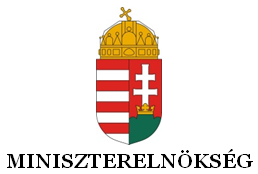 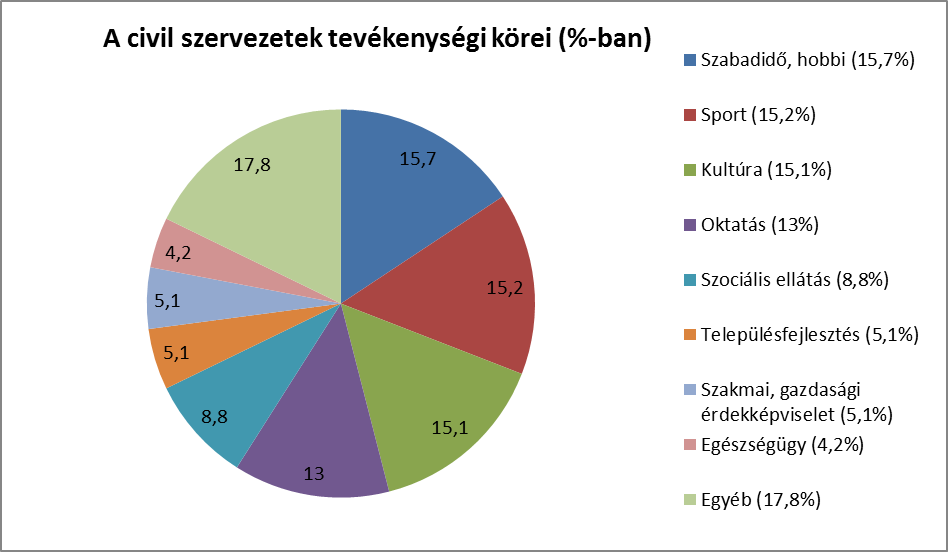 [Speaker Notes: A  civil szervezetek a következő tevékenységi körökben tevékenykednek, amelyek területek lefedik a tevékenységek több mint 80%-át, ezek a szabadidő, hobbi (15,7%), a sport (15,2%), a kultúra (15,1%), az oktatás (13%), a szociális ellátás (8,8%), a településfejlesztés és a szakmai, gazdasági érdekképviselet (5,1-5,1%) és az egészségügy (4,2%). 
A politika területén a szervezetek 0,5%-a tevékenykedik, a jogvédelemmel foglalkozó szervezetek 0,9%-ot tesznek ki. A civil szervezetek további tevékenységi körei a környezetvédelem, közbiztonság-védelem, vallás, kutatás, gazdaságfejlesztés, polgári védelem területe.]
Civil szervezetek általános adatai 
A nonprofit szektor éves bevételei
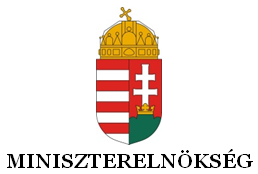 2010 óta erőteljes növekedésnek indultak, mind a magán-, mind pedig állami támogatások növekedtek
(Az adatok milliárd forintban vannak megadva)
A nonprofit szektorba áramló állami támogatás mértéke a 2010. évi 144 milliárd forintról a 2017. évben 284 milliárd forintra növekedett.
[Speaker Notes: A civil szektor éves bevételei 2010 óta növekedésnek indultak, amely nagyobbrészt a magán-, kisebb részt az állami támogatások növekedésének köszönhető.
A nonprofit szektorban az állami támogatásokból származó források aránya a 2016. évhez viszonyítva nőtt. 2016-ban a nonprofit teljes szektor bevételeinek 40%-a származott állami vagy önkormányzati költségvetésből, ez a bevétel  a 2017. évre 44,4 %-ra növekedett. 
A klasszikus civil szektor éves bevételei 2010 óta növekedésnek indultak, a 2017. évi adatok alapján az állami támogatások a 2016. évi forrásokat tekintve 18%-os növekedést mutatnak, ugyanakkor a magántámogatások a 2016. évi forrásokhoz képest stagnáltak. A klasszikus civil szektorba áramló állami támogatás mértéke 2010 és 2017 között évi 144 milliárd forintról évi 284 milliárd forintra, azaz közel kétszeresére növekedett. A külföldről származó bevételeket tekintve az európai uniós programból, támogatásból származó bevételek aránya a 2016-os évhez képest 17,2 %-ról 29 %-ra növekedett 2017-ben.]
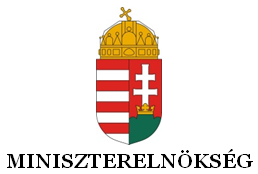 Civil szervezetek általános adatai 
Az állami támogatásokból származó bevételi források
megoszlása a 2017. évben
[Speaker Notes: Az állami támogatásokból származó bevételi források megoszlása a 2017. évben.]
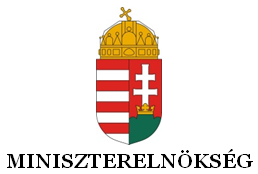 Civil szervezetek általános adatai 
A magántámogatásokból  származó bevételi források 
(2017)
[Speaker Notes: A magántámogatásokból  származó bevételi források megoszlása a 2017. évben.]
Nonprofit szervezetek pályázati támogatása, 2017
[Speaker Notes: Pályázati támogatások
A KSH adatai alapján 2017-ban a nonprofit szektorban pályázat útján 15.759 szervezet részesült az erre elkülönített 186,7 milliárd forintból, amely a 2016-os 156 milliárd forintos keretösszeghez képest növekedést mutat. A klasszikus civil szervezetek (14.325 szervezet) adják a pályázatokon részt vevő és nyertes szervezetek 90%-át, a klasszikus civil szervezetek által elnyert támogatási összeg 91 milliárd forint.]
A Nemzeti Együttműködési Alap keretösszegének változása
A Nemzeti Együttműködési Alap pályázatai 2012-2019.
NEA pályázati aktivitás megyénként
NEA pályázati támogatottsági arányok megyénként 2019-ben
Köszönöm megtisztelő figyelmüket!
[Speaker Notes: --]